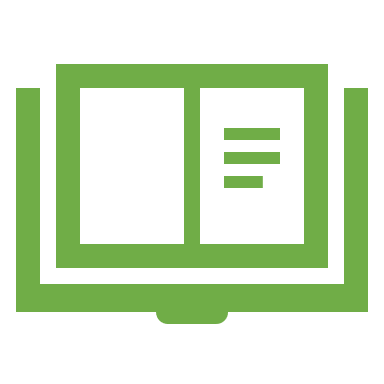 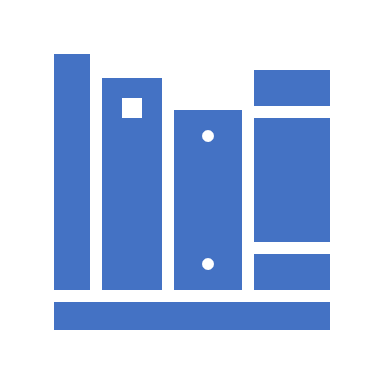 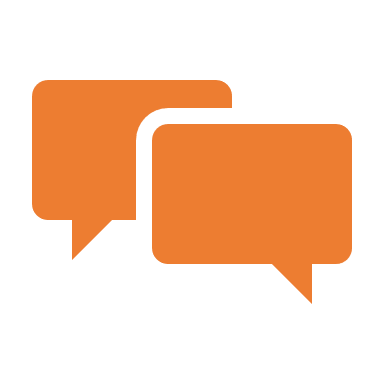 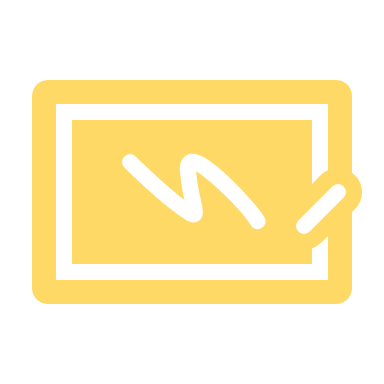 ΦΤΩΧΕΙΑ ΚΑΙ ΠΩΣ ΤΗΝ ΒΛΕΠΟΥΝ ΤΑ ΠΑΙΔΙΑ
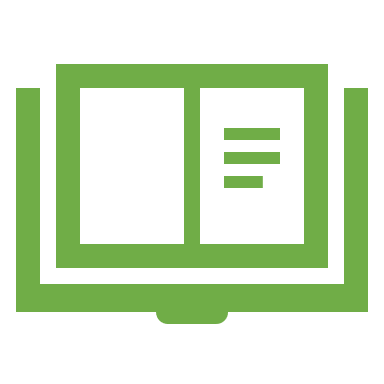 Είναι ευρέως γνωστό ότι τα τελευταία χρόνια βασικό θέμα σε όλες τις ελληνικές συζητήσεις είναι η φτώχεια. Επομένως, όλοι γνωρίζουμε τα αίτια, τις επιπτώσεις στην καθημερινότητά μας και τα συμφέροντα πίσω από κάθε κοινωνικό φαινόμενο, όμως αυτό που δεν είναι σαφές είναι ο αντίκτυπος της φτώχειας στα παιδιά. Κάνοντας περαιτέρω έρευνα στο διαδίκτυο, διαβάσαμε κάποιες «σοκαριστικές» πληροφορίες.
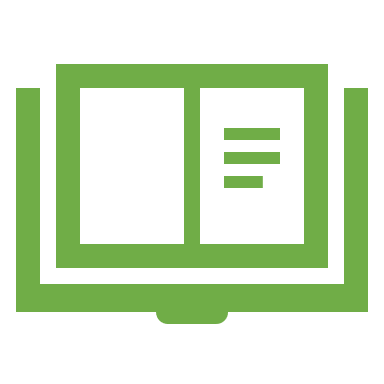 [Speaker Notes: Κατά τη διεξαγωγή έρευνας, είναι εύκολο να μεταβείτε σε μία πηγή: Wikipedia.  Ωστόσο, πρέπει να συμπεριλάβετε ποικιλία πηγών στην έρευνά σας. Λάβετε υπόψη τις παρακάτω πηγές: 
Από ποιον μπορώ να πάρω συνέντευξη για να βρω περισσότερες πληροφορίες σχετικά με το θέμα;
Είναι το θέμα τρέχων και θα ενδιαφέρει το ακροατήριό μου;
Ποια άρθρα, ιστολόγια και περιοδικά ίσως διαθέτουν περιεχόμενο που σχετίζεται με το θέμα μου;
Υπάρχει βίντεο του YouTube σχετικά με το θέμα; Εάν ναι, σε τι αναφέρεται;
Τι εικόνες μπορώ να βρω σχετικά με το θέμα;]
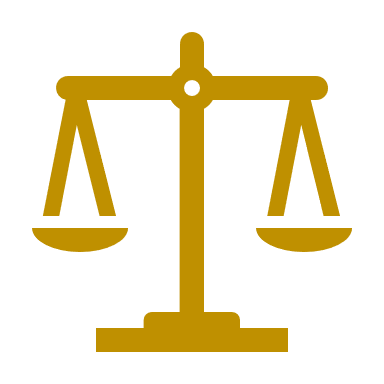 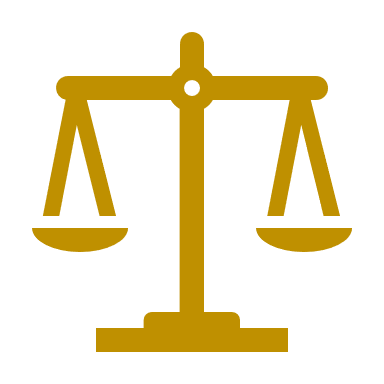 Πιο συγκεκριμένα, σε κίνδυνο φτώχειας και κοινωνικού αποκλεισμού βρίσκονται 686.000 παιδιά, σύμφωνα με την ετήσια έκθεση της Unicef που εξετάζει της επιπτώσεις της οικονομικής κρίσης στην Ελλάδα. Η κοινωνικοοικονομική κρίση, δυστυχώς αφήνει το στίγμα της στην πιο ευαίσθητη κοινωνική ομάδα που είναι τα παιδιά. Τα παιδιά συνιστούν μία πολύ ευάλωτη κοινωνική ομάδα, καθώς όσα γεννήθηκαν φτωχά, περνούν χρόνια σε αυτή την κατάσταση και έχουν μεγάλες πιθανότητες να μην ξεφύγουν απ’ αυτή, σε σχέση με άλλα παιδιά που δεν γεννήθηκαν φτωχά.
.
Γενικά κινδυνεύουν περισσότερο από τη φτώχεια από τους μεγάλους και είναι πιθανόν να εξελιχθούν σε φτωχούς και κοινωνικά αποκλεισμένους ενήλικες. Αξίζει να αναφερθεί ότι ένας ενήλικας μπορεί να κατέληξε φτωχός λόγω των πράξεων του, των επιλογών του ή των δυνατοτήτων του, όμως ένα παιδί που γεννήθηκε σε μία φτωχή οικογένεια δεν ευθύνεται το ίδιο γι’ αυτό.
[Speaker Notes: Μόλις βρείτε τις πηγές σας, πρέπει να αξιολογήσετε τις πηγές σας χρησιμοποιώντας τις παρακάτω ερωτήσεις: 

Συντάκτης: 
Ποιος είναι ο συντάκτης;
Γιατί πρέπει να πιστέψω τους ισχυρισμούς του σχετικά με το θέμα;
Ο συντάκτης είναι ειδικός πάνω στο θέμα; Πώς το ξέρετε;

Τρέχων: 
Πόσο τρέχουσες είναι οι πληροφορίες στην πηγή;
Πότε δημοσιεύτηκε η πηγή;
Οι πληροφορίες είναι ξεπερασμένες;

Ακρίβεια: 
Είναι το περιεχόμενο ακριβές;
Οι πληροφορίες παρουσιάζονται με αντικειμενικό τρόπο;  Μοιράζονται τα υπέρ και τα κατά;]
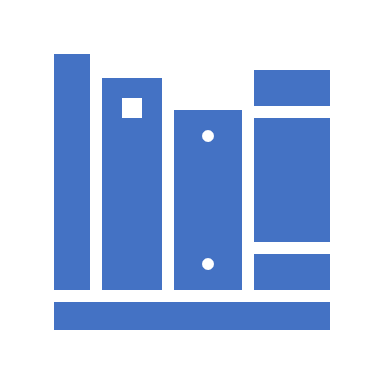 Για αυτόν τον λόγο, θέλοντας να ερευνήσουμε καλύτερα το φαινόμενο της παιδικής φτώχειας, δημιουργήσαμε ένα ερωτηματολόγιο, το οποίο απάντησαν παιδιά ηλικίας από δώδεκα έως δεκαέξι ετών. Θα παρουσιαστούν συνοπτικά κάποια από τα αποτελέσματα.
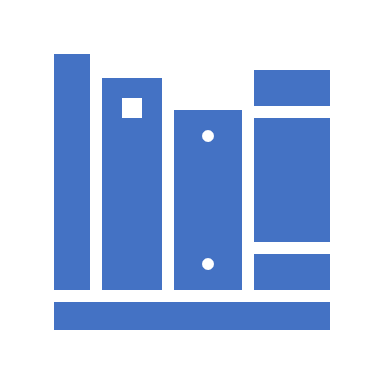 [Speaker Notes: Αφού συμβουλευτείτε μια ποικιλία πηγών, πρέπει να περιορίσετε το θέμα σας.  Για παράδειγμα, το θέμα της ασφάλειας του Internet είναι τεράστιο, αλλά θα μπορούσατε να περιορίσετε αυτό το θέμα ώστε να συμπεριλάβετε την ασφάλεια στο Internet σε σχέση με τις εφαρμογές κοινωνικής δικτύωσης που χρησιμοποιούν οι έφηβοι σε πολύ μεγάλο βαθμό.  Ένα θέμα όπως αυτό είναι πιο συγκεκριμένο και θα είναι πιο επίκαιρο για τους συναδέλφους σας.  Ορισμένα ερωτήματα που πρέπει να αναλογιστείτε ώστε να περιορίσετε το θέμα σας: 
Ποια θέματα της έρευνας με ενδιαφέρουν περισσότερο;
Ποια θέματα της έρευνας θα ενδιαφέρουν περισσότερο το ακροατήριό μου;
Ποια θέματα θα είναι πιο ελκυστικά για το κοινό; Συγκλονιστικό? Εμπνέει?]
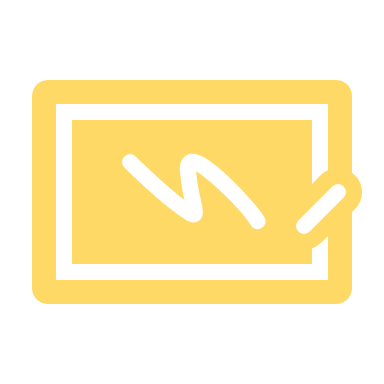 Αρχικά, όπως φαίνεται και στο γράφημα, το 100% θεωρεί ότι η φτώχεια στην Ελλάδα αποτελεί σημαντικό πρόβλημα.
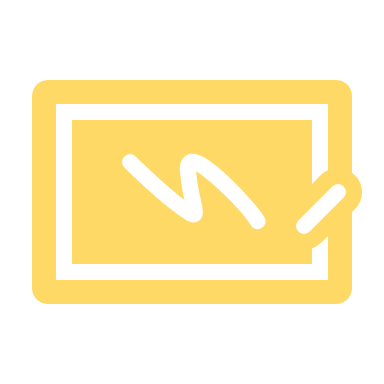 [Speaker Notes: Τώρα που έχετε περιορίσει το θέμα σας, πρέπει να οργανώσετε την έρευνά σας σε μια ενιαία λειτουργική δομή.  Υπάρχουν ορισμένα κοινά εταιρικά μοτίβα που βασίζονται στο είδος της έρευνας που διεξάγετε.  

Εταιρικές δομές: 
Αιτία και αποτέλεσμα - αυτό το είδος δομής είναι εξαιρετικό ώστε να εξηγήσετε τις αιτίες και τις επιπτώσεις ενός θέματος
Σύγκριση και αντιπαράθεση- σε αυτό το μοτίβο επισημαίνετε τις ομοιότητες και τις διαφορές του θέματος
Επεξήγηση της διαδικασίας- αυτή η δομή είναι εξαιρετική ώστε να περιγράψετε συνοπτικά τη σειρά βημάτων που πρέπει να ακολουθήσετε 
Ορισμός- εάν θέλετε να βεβαιωθείτε ότι το ακροατήριό σας κατανοεί τη χρήση των απεικονίσεων, νοημάτων και να αποσαφηνίζονται έννοιες, μπορείτε να χρησιμοποιήσετε αυτήν τη δομή
Ταξινόμηση- μια κοινή εταιρική δομή ομαδοποιεί τα συναφή θέματα ή στοιχεία από την έρευνα.  Για παράδειγμα, στην ασφάλεια του Internet σχετικά με τις εφαρμογές μέσων κοινωνικής δικτύωσης, μπορείτε να οργανώσετε την έρευνα κατά τέτοιο τρόπο ώστε να εξετάζετε κάθε εφαρμογή κοινωνικής δικτύωσης ξεχωριστά]
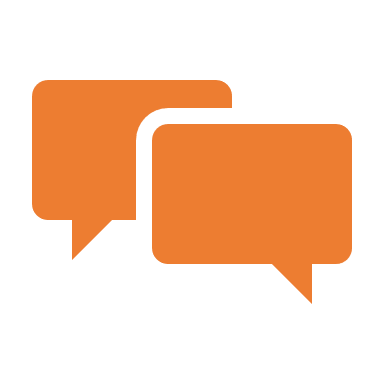 Έπειτα παρατηρούμε ότι αν και η συντριπτική πλειοψηφία δηλώνει ότι δεν έχει στερηθεί κάποιο βασικό αγαθό, ένα ποσοστό της τάξεως του 8% περίπου έχει στερηθεί. Συμπεραίνουμε, λοιπόν, ότι εάν στα 40 παιδιά, 5-6 έχουν στερηθεί βασικά αγαθά, τότε ποσοστιαία ο αριθμός αυτός αυξάνεται.
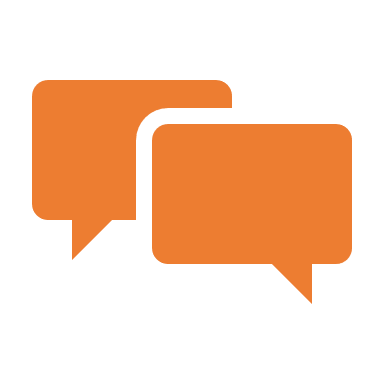 [Speaker Notes: Αφού ολοκληρώσετε την έρευνά σας, είναι ώρα να σχεδιάσετε την παρουσίασή σας.  Το πρώτο βήμα της διαδικασίας είναι η παρουσίαση του θέματος.  Τώρα, είναι η πιο κατάλληλη στιγμή για να συνδέσετε το θέμα σας με κάτι με το οποίο θα μπορέσει το ακροατήριό σας να ταυτιστεί.  Με άλλα λόγια, για πιο λόγο πρέπει να ακούσουν όλες τις πληροφορίες που θα μοιραστείτε μαζί τους στην ερευνητική παρουσίαση σας;  Τι τους προσφέρει;  Επίσης, μπορείτε να συμπεριλάβετε ένα γραφικό ή μια εικόνα για να τραβήξετε την προσοχή τους.

Μη διστάσετε να δημιουργήσετε ένα αντίγραφο αυτής της διαφάνειας κάνοντας δεξί κλικ σε αυτήν τη διαφάνεια στο παράθυρο διαφανειών στα αριστερά και επιλέξτε Αντιγραφή διαφάνειας.

Το επόμενο βήμα στην παρουσίασή σας είναι να δηλώσετε με σαφήνεια τον ισχυρισμό ή το θέμα σας.  Ο εκπαιδευτικός σας μπορεί ακόμη και να το ονομάσει "θεματική" σας.  Καθώς αναφέρεται τη θεματική σας, μπορεί να ανακαλύψετε ότι αυτή η διάταξη δεν είναι η πιο κατάλληλη για τον ισχυρισμό ή το θέμα σας.  Μπορείτε να αλλάξετε τη διάταξη κάνοντας κλικ στο αναπτυσσόμενο μενού δίπλα στο μενού Διάταξη στην ενότητα μενού Διαφάνειες.  Μπορείτε να επιλέξετε Διπλό περιεχόμενο, τη Σύγκρισηή Εικόνα με λεζάντα.  Σημείωση: Μια διαφορετική διάταξη μπορεί να αλλάξει την εμφάνιση των εικονιδίων σε αυτήν τη σελίδα.

Θα θέλετε επίσης να δηλώσετε τις κύριες πληροφορίες σας.  Έχετε ολοκληρώσει την έρευνα και τώρα μπορείτε να κοινοποιήσετε ορισμένα από τα ενδιαφέροντα στοιχεία στο ακροατήριό σας.  Οι κύριες πληροφορίες δεν είναι απαραιτήτως βαρετές. Μπορείτε να μεταδώσετε τα πληροφορίες με ποικίλους τρόπους, μέσω της καρτέλας "Εισαγωγή".  Στην καρτέλα "Εισαγωγή", μπορείτε να κάνετε τα εξής: 
Εισαγωγή εικόνων από τον υπολογιστή σας ή online.
Προσθήκη γραφήματος 
Να δημιουργήσετε ορισμένα SmartArt
Εισαγάγετε ποικίλα εικονίδια που θα σας βοηθήσουν να ζωντανέψετε τις κύριες πληροφορίες σας.  Σημείωση: Μπορείτε να αλλάξετε το χρώμα των εικονιδίων, επιλέγοντας το εικονίδιο και, στη συνέχεια, κάνοντας κλικ στην καρτέλα Μορφοποίηση και, στη συνέχεια, Γέμισμα γραφικών.  Από εκεί, θα επιλέξετε ένα χρώμα από τη λίστα ή θα επιλέξετε Περισσότερα χρώματα γεμίσματος που θα σας παράσχει περισσότερες επιλογές.

Δεδομένου ότι αυτή η ερευνητική παρουσίαση είναι αποτέλεσμα σκληρής δουλειάς και αναζήτησης, θέλετε να βεβαιωθείτε ότι υποστηρίζετε τους ισχυρισμούς ή τα σημεία της παρουσίασής σας με τις κύριες πληροφορίες από τα ευρήματα της έρευνας.  Βεβαιωθείτε ότι αναγνωρίζετε ορθά τον συντάκτη που σας βοηθάει να κοινοποιήσετε τις ιδέες σας.  Εάν μία από τις πηγές σας έχει ένα βίντεο που αφορά το θέμα σας, μπορείτε να εντάξετε το βίντεο ως πρόσθετη υποστήριξη.  Λάβετε υπόψη τη διάρκεια του βίντεο και το χρονικό διάστημα που διαθέτετε για την παρουσίασή σας.  Για μια πεντάλεπτη ομιλία, το βίντεο δεν πρέπει να είναι μεγαλύτερο από 30 δευτερόλεπτα.  

Ερωτήματα που πρέπει να λάβετε υπόψη: 
Πώς θα αναφερθείτε στον συντάκτη της πηγής;
Θα χρειαστεί να αναφέρετε την πηγή στη διαφάνεια;

Ποιοι είναι οι τρόποι με τους οποίους μπορείτε να κάνετε το ακροατήριό σας να αισθανθεί ότι αποτελεί μέρος της παρουσίασης;  Μερικές ιδέες που μπορείτε να εξετάσετε είναι η διεξαγωγή μια γρήγορης ψηφοφορίας με σήκωμα χεριών, πόσοι από εσάς πιστεύετε ότι οι σχολικές στολές θα λειτουργούσαν ως μέσω αποτροπής του εκφοβισμού;  Ακόμη μία πρόταση είναι να τους προτρέψετε να κρατούν ανασηκωμένο έναν συγκεκριμένο αριθμό δαχτύλων για να δείτε εάν συμφωνούν ή διαφωνούν.  Τέλος, μπορείτε να μοιραστείτε μια ιστορία με την οποία μπορεί το ακροατήριο να ταυτιστεί και να τους κάνει να γελάσουν.

Μετά τα χειροκροτήματα, το ακροατήριό σας ίσως έχει κάποιες ερωτήσεις.  Ετοιμαστείτε να απαντήσετε σε ορισμένες από τις ερωτήσεις τους φτιάχνοντας μια λίστα με τις ερωτήσεις που πιστεύετε ότι μπορεί να κάνουν. Επίσης, μπορείτε να κοινοποιήσετε την παρουσίαση μαζί τους, παρέχοντας μια σύνδεση προς την παρουσίασή σας, εάν θέλουν περισσότερες πληροφορίες.]
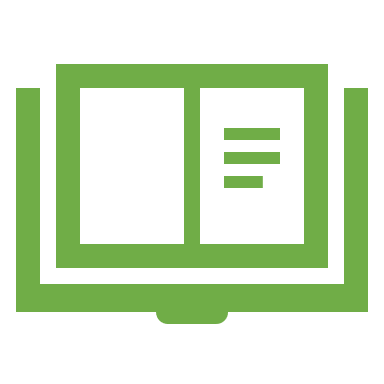 Αυτό που μας έκανε εντύπωση ήταν το γεγονός ότι 12 παιδιά από τα 41 θεωρούν φυσιολογικό να αγοράζουμε ό,τι καινούργιο βγαίνει στην αγορά, ιδίως σε μία περίοδο οικονομικής κρίσης, στην οποία πολλές οικογένειες στερούνται τα βασικά αγαθά. Καταλήγουμε ότι οι καταναλωτικές τάσεις της κοινωνίας μας όχι μόνο έρχονται σε αντίθεση με τις κοινωνικοοικονομικές συνθήκες, αλλά εντείνουν ταυτόχρονα τις οικονομικές ανισότητες.
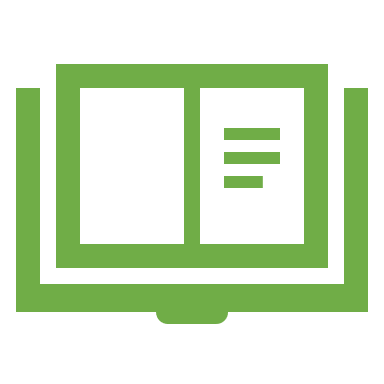 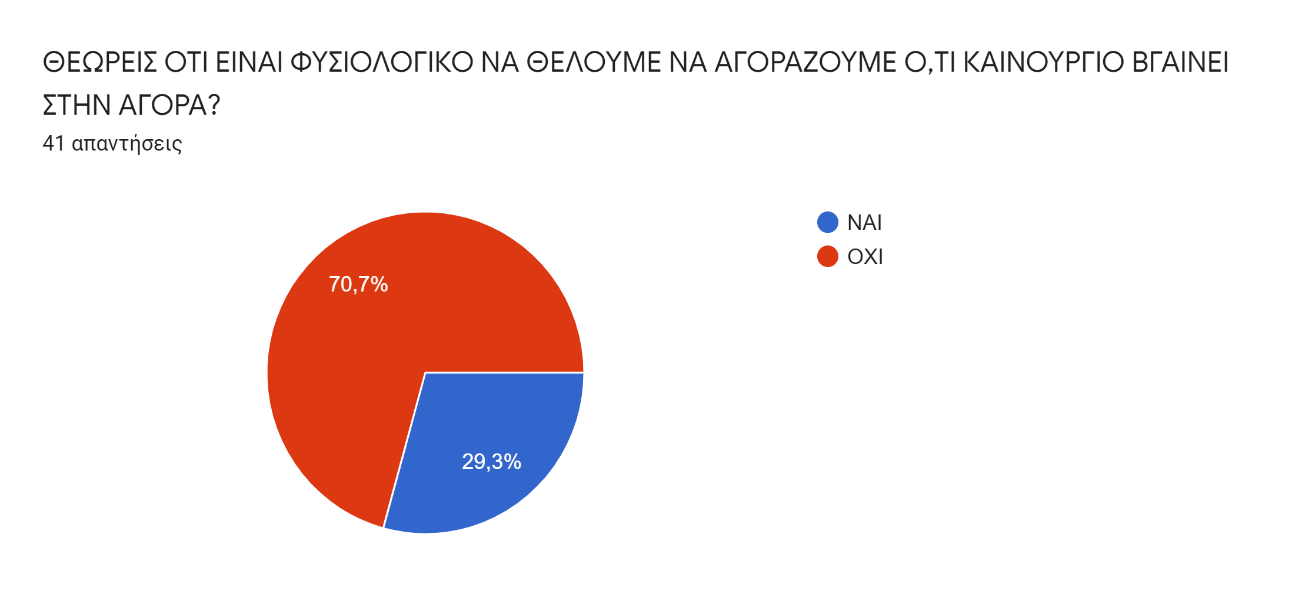 [Speaker Notes: Κατά τη διεξαγωγή έρευνας, είναι εύκολο να μεταβείτε σε μία πηγή: Wikipedia.  Ωστόσο, πρέπει να συμπεριλάβετε ποικιλία πηγών στην έρευνά σας. Λάβετε υπόψη τις παρακάτω πηγές: 
Από ποιον μπορώ να πάρω συνέντευξη για να βρω περισσότερες πληροφορίες σχετικά με το θέμα;
Είναι το θέμα τρέχων και θα ενδιαφέρει το ακροατήριό μου;
Ποια άρθρα, ιστολόγια και περιοδικά ίσως διαθέτουν περιεχόμενο που σχετίζεται με το θέμα μου;
Υπάρχει βίντεο του YouTube σχετικά με το θέμα; Εάν ναι, σε τι αναφέρεται;
Τι εικόνες μπορώ να βρω σχετικά με το θέμα;]
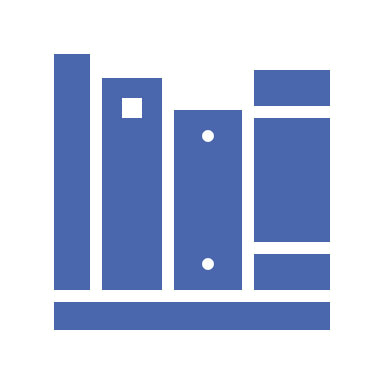 Τέλος, ρωτήσαμε τις απόψεις του καθενός  σχετικά με τους λόγους για τους οποίους υπάρχουν φτωχές οικογένειες. Οι απαντήσεις ποικίλλαν, γεγονός που υποδεικνύει τις διαφορετικές αντιλήψεις του καθενός.
Η κοινωνία είναι διαμορφωμένη έτσι ώστε αν δεν προέρχεσαι από κάποιο συγκεκριμένο «background», βρίσκεσαι σε μειονεκτική θέση
Λόγω των ανισοτήτων και των μη ίδιων ευκαιριών για όλους
Η δυσλειτουργία της κοινωνίας μας (φαινόμενα κοινωνικής παθογένειας)
iv. Πραγματικά φτωχές οικογένειες υπάρχουν εξαιτίας της άσχημης οικονομικής κατάστασης στην οποία βρίσκεται η χώρα μας, της ανεργίας, της υφιστάμενης υγειονομικής κρίσης (πανδημία κορονοϊού) και τέλος, εξαιτίας ελλιπούς εκπαίδευσης και, ενδεχομένως, της καταγωγής των γονέων από χαμηλά κοινωνικοοικονομικά στρώματα, με άμεσο αποτέλεσμα εξαιρετικά περιορισμένες ευκαιρίες γι’ αυτούς και τα παιδιά τους. Οι "φτωχές" οικογένειες από την άλλη δεν αντιμετωπίζουν μόνο τα βιοποριστικά προβλήματα, αλλά και –κυρίως- τις προσδοκίες μίας άπληστης καταναλωτικής κοινωνίας. Ο καταναλωτισμός έχει διαμορφώσει τον τρόπο με τον οποίο αντιλαμβάνονται οι αναπτυγμένες κοινωνίες την φτώχεια και την ορίζουν ως την αδυναμία κάποιου να ανταποκριθεί στο υπερκαταναλωτικό πρότυπο που προβάλλεται
Η κοινωνία είναι διαμορφωμένη έτσι και αν δεν προέρχεσαι από κάποιο συγκεκριμένο background βρίσκεσαι σε μειονεκτική θέση
Λόγω των ανισοτήτων και των μη ιδίων ευκαιριών για όλους
Η δυσλειτουργία της κοινωνίας μας
Πραγματικά φτωχές οικογένειες υπάρχουν εξαιτίας της άσχημης οικονομικής κατάστασης στην οποία βρίσκεται η χώρα μας, της ανεργίας, της υφιστάμενης υγειονομικής κρίσης (πανδημία κορονοϊού) και τέλος, εξαιτίας ελλιπής εκπαίδευσης και ενδεχομένως, της καταγωγής των γονέων από χαμηλά κοινωνικοοικονομικά στρώματα με άμεσο αποτέλεσμα εξαιρετικά περιορισμένες ευκαιρίες γι’ αυτούς και τα παιδιά τους. Οι "φτωχές" οικογένειες από την άλλη δεν αντιμετωπίζουν βιοποριστικά προβλήματα παρά μόνο τις προσδοκίες μίας άπληστης καταναλωτικής κοινωνίας. Ο καταναλωτισμός έχει διαμορφώσει τον τρόπο με τον οποίο αντιλαμβάνονται οι αναπτυγμένες κοινωνίες την φτώχεια και την ορίζουν ως την αδυναμία κάποιου να ανταποκριθεί στο υπερκαταναλωτικό πρότυπο που προβάλλεται.
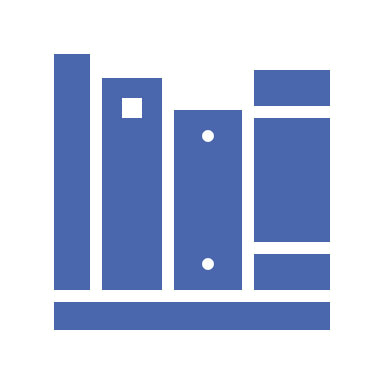 Γιατί υπάρχει άνιση κατανομή του πλούτου και κανένας δεν βοηθάει τον συνάνθρωπο του. Όλοι νοιάζονται για το ατομικό συμφέρον κι ξεχνούν την έννοια της λέξης «άνθρωπος».
Λόγω των συνεχώς αυξανόμενων απαιτήσεων της κοινωνίας για μία “κανονική οικογένεια” (ενδυμασία, τεχνολογία, τρόφιμα)
Λόγω των μειωμένων θέσεων εργασίας, αλλά ταυτόχρονα της υψηλής φορολογίας καθώς και της ανεπαρκούς ενίσχυσης από το κράτος
Πια δεν ενδιαφερόμαστε για τα απαραίτητα, εκείνα που έχουμε πραγματικά ανάγκη –και έχουν αξία
Ας δούμε τι κάνει η Ευρώπη για την καταπολέμηση της παιδικής φτώχειας
Η Ευρωπαϊκή Ένωση κινητοποιείται εδώ και καιρό για να καταπολεμήσει την παιδική φτώχεια. Το φαινόμενο αυτό αποτέλεσε το κεντρικό θέμα του ευρωπαϊκού έτους για την καταπολέμηση της φτώχειας και του κοινωνικού
     αποκλεισμού το 2010, ενώ βρίσκεται επίσης στο επίκεντρο της Στρατηγικής «Ευρώπη 2020». 
Το 2013, προκειμένου να κινητοποιηθούν τα κράτη μέλη, η ΕΕ διατύπωσε συστάσεις για την «επένδυση στα παιδιά» σπάζοντας τον κύκλο της μειονεξίας
Η διακήρυξη για τον Ευρωπαϊκό πυλώνα κοινωνικών δικαιωμάτων, το Νοέμβριο του 2017, υποδηλώνει την ισχυρή βούληση για την καταπολέμηση της παιδικής φτώχειας στην ΕΕ.
 Το άρθρο 11 της διακήρυξης αναφέρει ρητά ότι η καταπολέμηση της παιδικής φτώχειας αποτελεί προτεραιότητα για τη σημερινή κοινωνική Ευρώπη
Τέλος, διαμορφώνοντας αγορές εργασίας χωρίς αποκλεισμούς, δημιουργώντας ποιοτικές θέσεις εργασίας, και προωθώντας την ισότητα πρόσβασης σε ποιοτικές και οικονομικά προσιτές κοινωνικές υπηρεσίες για όλους —ιδίως για τους μετανάστες—, η ΕΕ εργάζεται επίσης για την καταπολέμηση της παιδικής φτώχειας
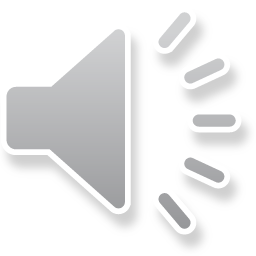 %
60
50
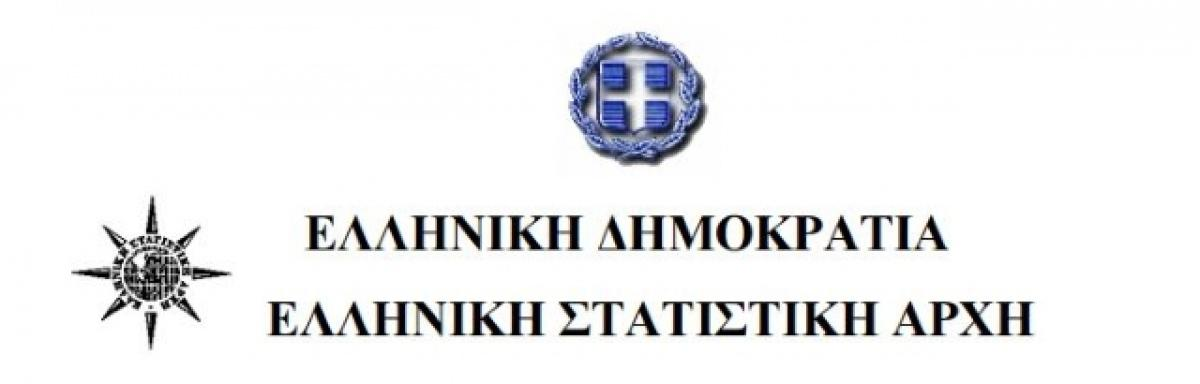 Έρευνα Εισοδήματος και Συνθηκών Διαβίωσης των Νοικοκυριών:
 Έτος 2018 (Περίοδος αναφοράς εισοδήματος 2017)
36
,
0
35
,
7
35
,
7
35
,
6
40
34
,
8
34
,
6
31
,
8
31
,
0
29
,
4
28
,
1
27
,
7
27
,
6
30
20
10
Ποσοστό πληθυσμού σε κίνδυνο φτώχειας ή σε κοινωνικό αποκλεισμό: 2005, 2008 - 2018
Στο πλαίσιο της Ευρώπης 2020, αναφορικά με την καταπολέμηση της φτώχειας, έχει τεθεί ως στόχος «να μειωθούν κατά 20 εκατομμύρια τα άτομα που βρίσκονται ή που κινδυνεύουν να βρεθούν σε κίνδυνο φτώχειας ή κοινωνικό αποκλεισμό» έως το 2020. 

Με βάση τα στοιχεία της Έρευνας Εισοδήματος και Συνθηκών Διαβίωσης των Νοικοκυριών 2018, o πληθυσμός που βρίσκεται σε κίνδυνο φτώχειας ή κοινωνικό αποκλεισμό ανέρχεται στο 31,8% (3.348.500 άτομα) του πληθυσμού της χώρας, παρουσιάζοντας μείωση σε σχέση με το 2017 κατά 3,0 ποσοστιαίες μονάδες (3.701.800 άτομα) που αντιστοιχούσαν στο 34,8% του πληθυσμού
0
2005
2008
200
9
2010
2011
2012
2013
2014
2015
2016
2017
2018
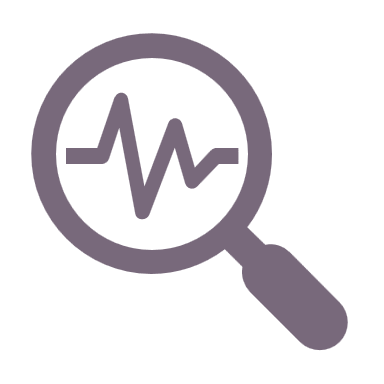 ΠΩΣ Η ΠΑΝΔΗΜΙΑ ΕΠΗΡΕΑΣΕ ΤΑ ΠΟΣΟΣΤΑ ΤΗΣ ΦΤΩΧΕΙΑΣ?
Η Κομισιόν αποφάσισε να εκπέμψει ένα σήμα κινδύνου το οποίο δεν έχει σχέση ούτε με την πανδημία, ούτε με τα εμβόλια, ούτε με κάποια γεωπολιτική διένεξη ή φυσική καταστροφή. Ένα σήμα που αφορά το μέλλον της Ευρώπης και ολόκληρης της ανθρωπότητας – τα παιδιά.
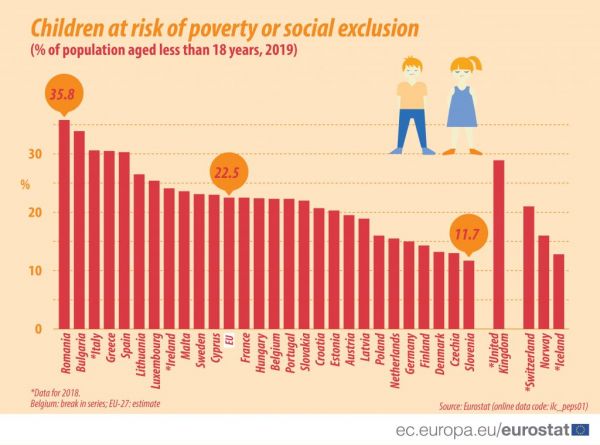 Η αιτία βρίσκεται στην τραγική κατάσταση που βιώνουν δεκάδες εκατομμύρια ανήλικοι, σύμφωνα με τα επίσημα στοιχεία της Eurostat, τα οποία αποτυπώνουν μία ακόμη σκοτεινή πλευρά της Ευρώπης. Καθώς δε τα στοιχεία αυτά αφορούν στο 2019, είναι προφανές ότι μετά το τσουνάμι της Covid-19, η εικόνα θα έχει επιδεινωθεί περαιτέρω.
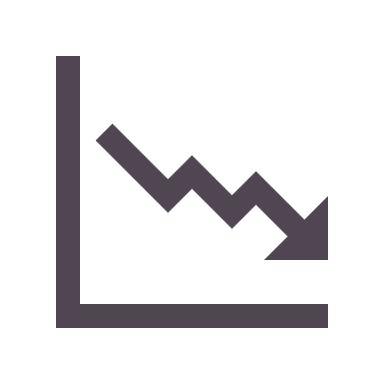 Οι νέοι ακραία φτωχοί παγκοσμίως που προκαλούνται από την πανδημία εκτιμάται ότι κυμαίνονται μεταξύ 119 και 124 εκατομμυρίων το 2020.
H πανδημία του κορονοϊού υπολογίζεται ότι θα αυξήσει την ακραία φτώχεια από 88 εκατομμύρια έως 93 εκατομμύρια το 2020. Σε συνδυασμό με το γεγονός ότι αυτοί που θα μπορούσαν να ξεφύγουν από την ακραία φτώχεια το 2020, αλλά δεν τα κατάφεραν λόγω της πανδημίας, ο συνολικός αριθμός των νέων ακραία φτωχών παγκοσμίων κυμαίνεται μεταξύ 119 και 124 εκατομμυρίων.
Ενώ οι εκτιμήσεις για το 2021 είναι πρώιμες, φαίνεται ότι για εκατομμύρια ανθρώπους σε όλον τον κόσμο αυτή η κρίση δεν θα είναι βραχύβια. Το 2021, ο αριθμός των ακραία φτωχών αναμένεται να ανέλθει σε 143 έως 163 εκατομμύρια.
ΤΙ ΜΠΟΡΟΥΜΕ ΝΑ ΚΑΝΟΥΜΕ ΓΙΑ ΤΗΝ ΑΝΤΙΜΕΤΩΠΙΣΗ ΑΥΤΟΥ ΤΟΥ ΔΥΣΑΡΕΣΤΟΥ ΦΑΙΝΟΜΕΝΟΥ
το άτομο τώρα από την πλευρά του θα πρέπει κι εκείνο να έρχεται αρωγός της πολιτείας και παράλληλα με τη διεκδίκηση των δικαιωμάτων του να φροντίζει να ασκεί τα καθήκοντα του και τις υποχρεώσεις του. Η ενέργεια όμως που θα βοηθήσει ιδιαίτερα το άτομο για την αποφυγή της φτώχειας, είναι η ολοκλήρωση των βασικών σπουδών του
καταπολέμηση των αιτίων που την προκαλούν 
αναδιανομή του πλούτου και του εισοδήματος, ώστε να μειωθούν οι κοινωνικές ανισότητες. 
 η Πολιτεία να φροντίσει ώστε να υιοθετούνται θεσμοί και τρόποι συμπεριφοράς που θα διευκολύνουν την καταπολέμηση της φτώχειας.
 κοινωνική πολιτική – Κράτος Πρόνοιας 
λήψη μέριμνας για τους οικονομικά ασθενέστερους, τους ηλικιωμένους, τους ανάπηρους, τα παιδιά και τις μητέρες
 η επαρκής γενική μόρφωση καθώς και η εξειδικευμένη επαγγελματική κατάρτιση δίνουν τα εχέγγυα για επαγγελματική καριέρα
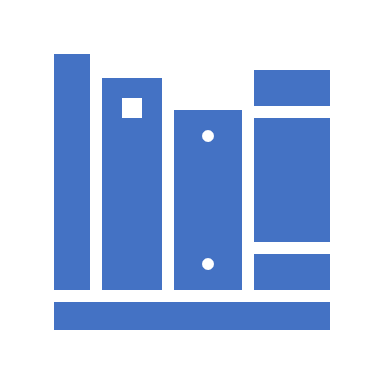 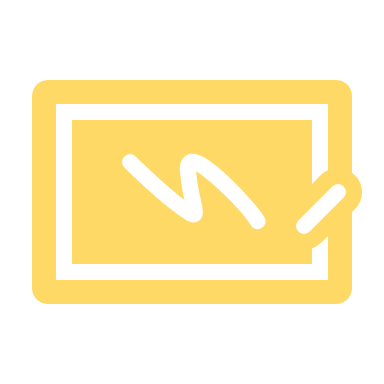 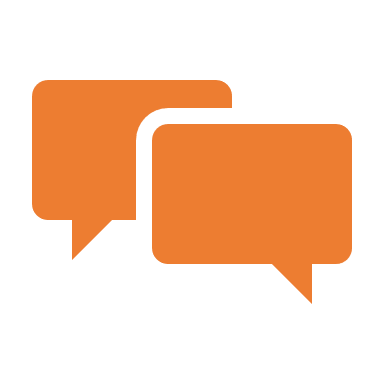 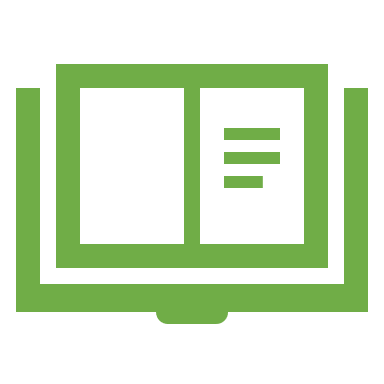 Τέλος παρουσίασης έρευνας
ΣΧΟΛΗ Ι.Μ.ΠΑΝΑΓΙΩΤΟΠΟΥΛΟΥ
[Speaker Notes: Μπορείτε να χρησιμοποιήσετε αυτήν τη διαφάνεια ως διαφάνεια ανοίγματος ή κλεισίματος.  Αν επιλέξετε να τη χρησιμοποιήσετε ως κλεισίματος, βεβαιωθείτε ότι έχετε ανακεφαλαιώνετε τα κύρια σημεία της παρουσίασής σας.  Ένας δημιουργικός τρόπος για να το κάνετε αυτό είναι να προσθέσετε εφέ κίνησης στα διάφορα γραφικά σε μια διαφάνεια.  Αυτή η διαφάνεια έχει 4 διαφορετικά γραφικά και, κατά την προβολή της παρουσίασης, θα δείτε ότι μπορείτε να κάνετε κλικ για να αποκαλύψετε το επόμενο γραφικό.  Παρομοίως, κατά την εξέταση των κυρίως θεμάτων στην παρουσίασή σας, ίσως θέλετε κάθε σημείο να εμφανίζεται όταν απευθύνεστε σε αυτό το θέμα. 

Προσθέστε εφέ κίνησης σε εικόνες και γραφικά: 
Επιλέξτε την εικόνα ή το γραφικό σας.
Κάντε κλικ στην καρτέλα "Κινήσεις".
Ορίστε από τις επιλογές.  Το εφέ κίνησης για αυτήν τη διαφάνεια είναι "Διαίρεση".  Το αναπτυσσόμενο μενού στην ενότητα "Εφέ κίνησης" παρέχει ακόμη περισσότερα εφέ κίνησης που μπορείτε να χρησιμοποιήσετε.
Εάν έχετε πολλά γραφικά ή εικόνες, θα δείτε έναν αριθμό να εμφανίζεται δίπλα τους ο οποίος σημειώνει τη σειρά των εφέ κίνησης.

Σημείωση: Πρέπει να επιλέξετε προσεκτικά τα εφέ κίνησης.  Δεν θέλετε να ζαλιστεί το ακροατήριο από την παρουσίασή σας.]